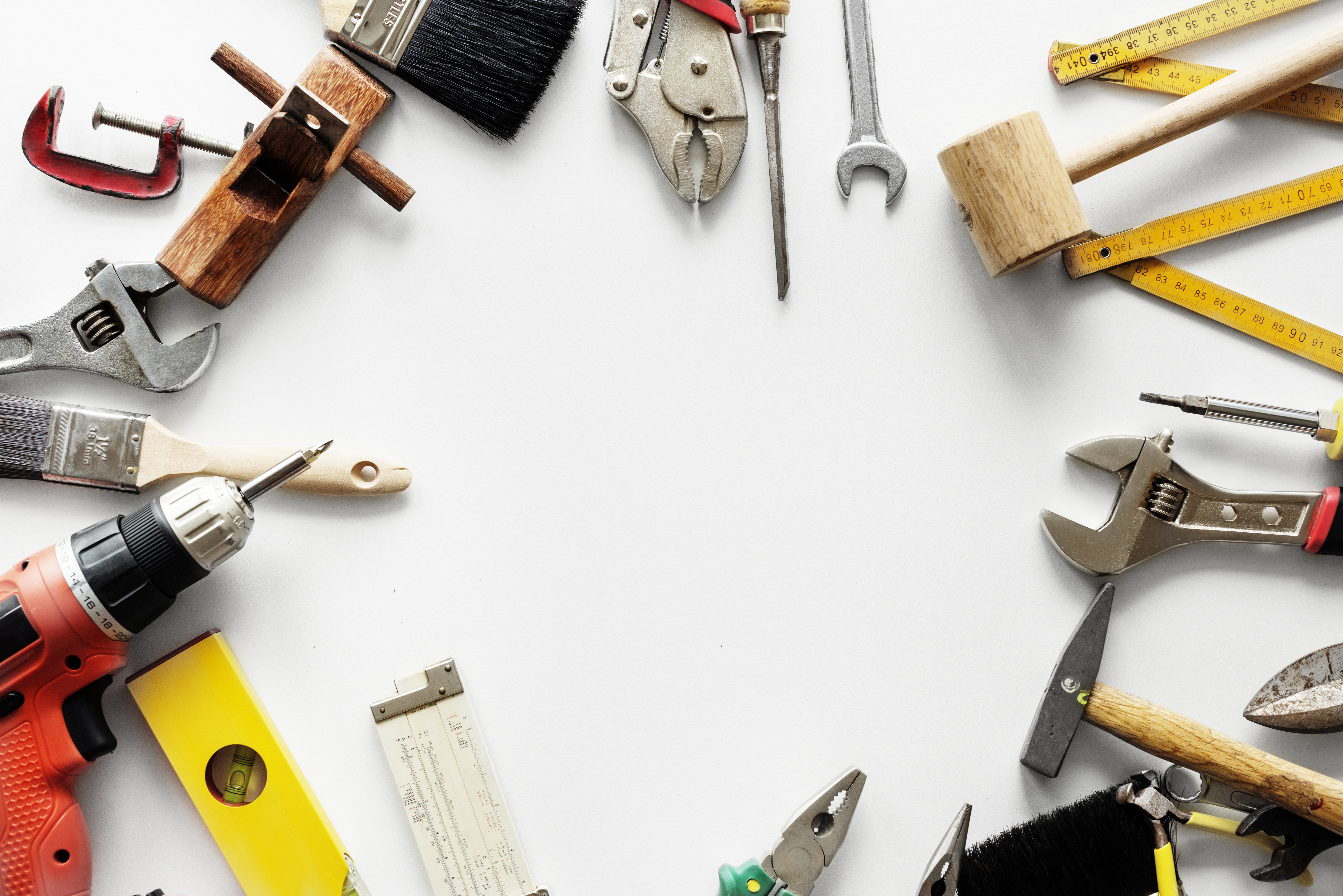 Кахон из хозмага
(кахон своими руками)
О себе
Вадим Сабынич
О себе
Вадим Сабынич
О себе
Вадим Сабынич
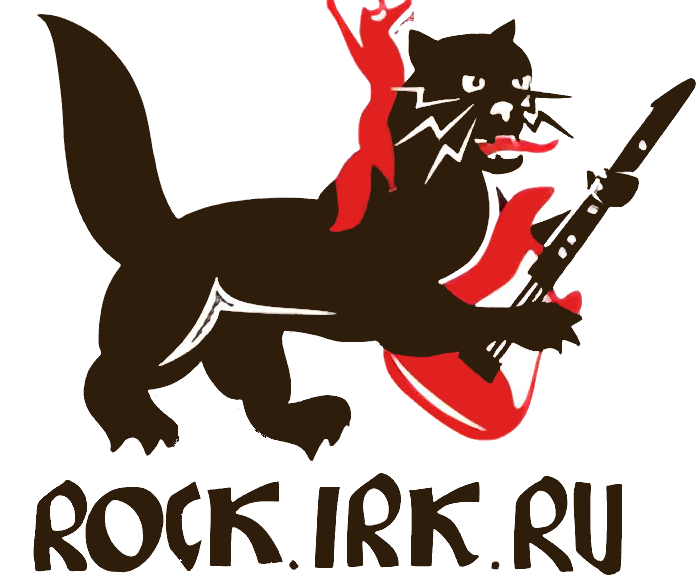 История
История
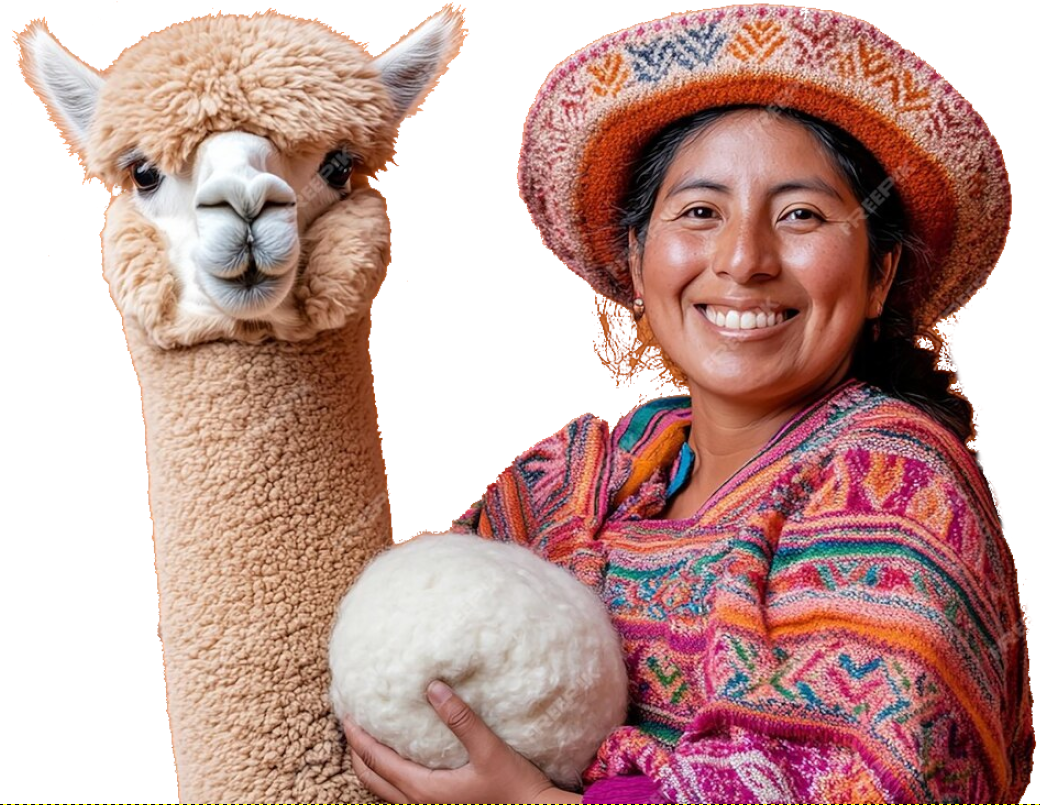 История
Кахон (cajón – исп.) – коробка, ящик. Перкусионный музыкальный инструмент в виде ящика родом из Перу
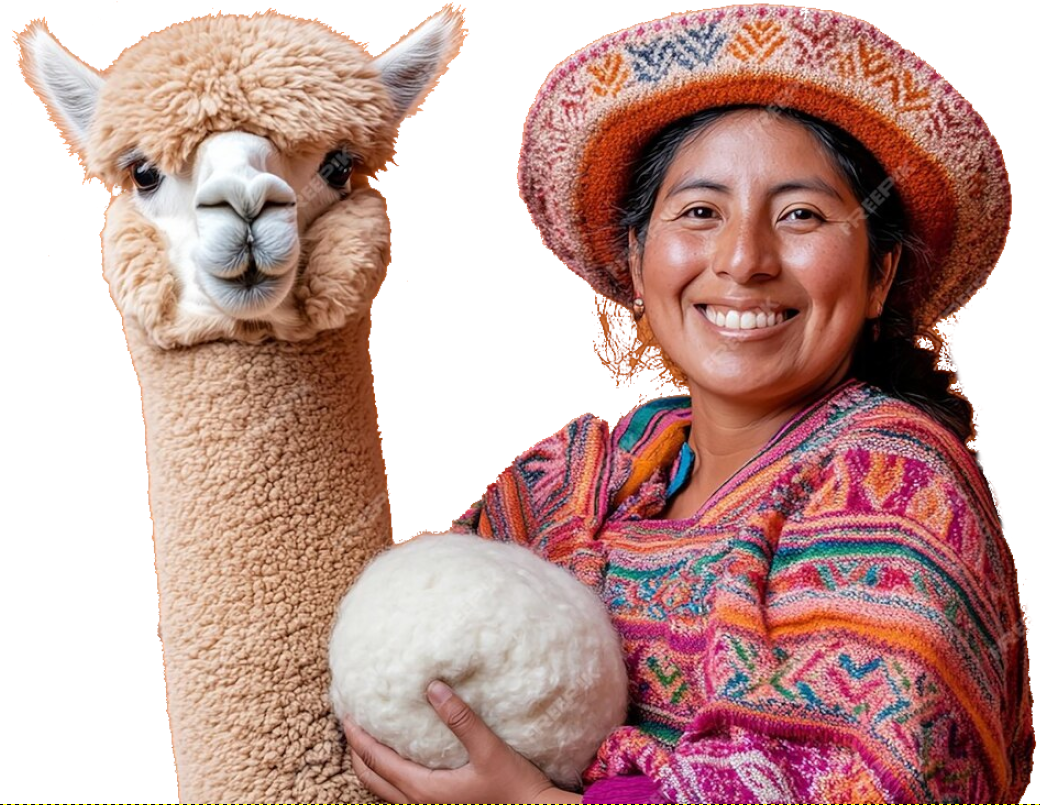 Устройство
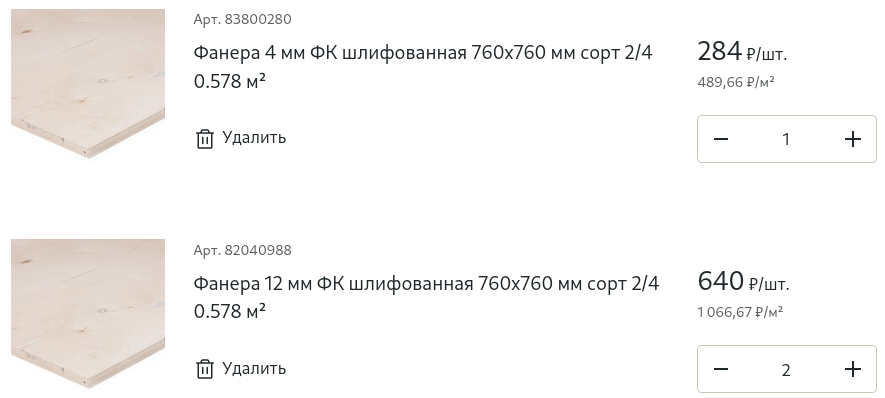 Что купить
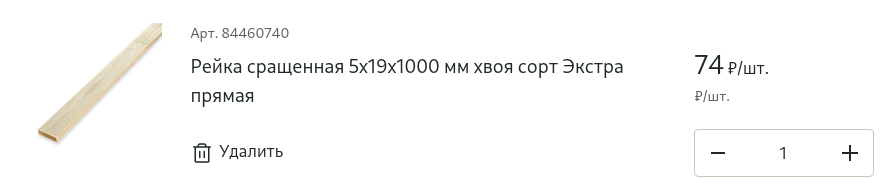 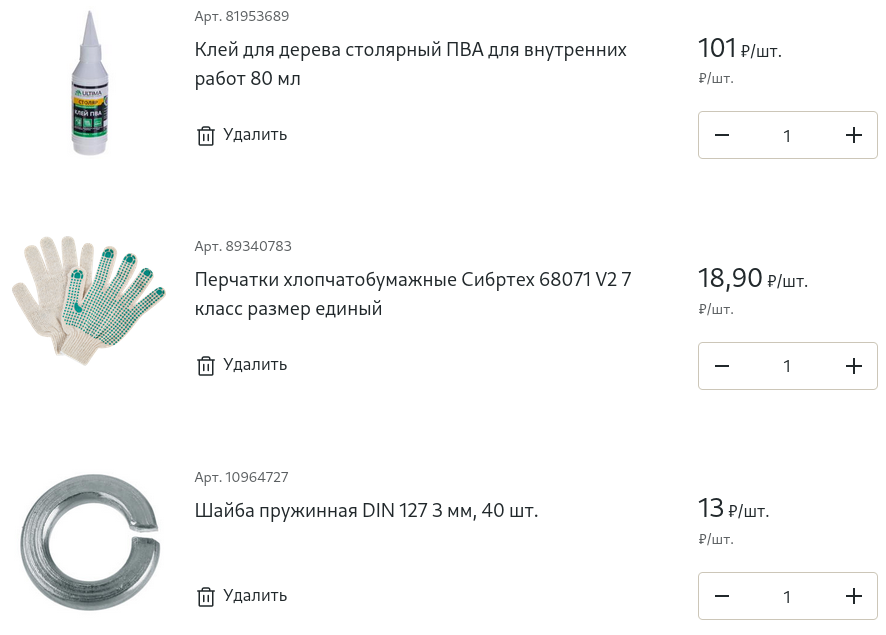 Что купить
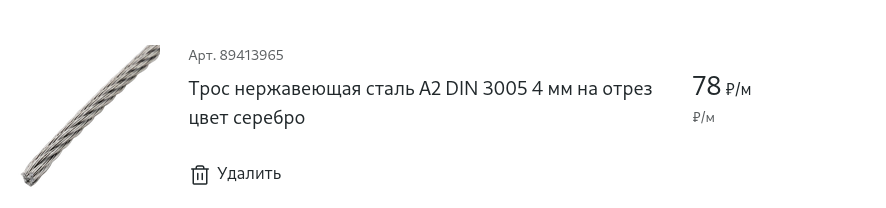 Что купить
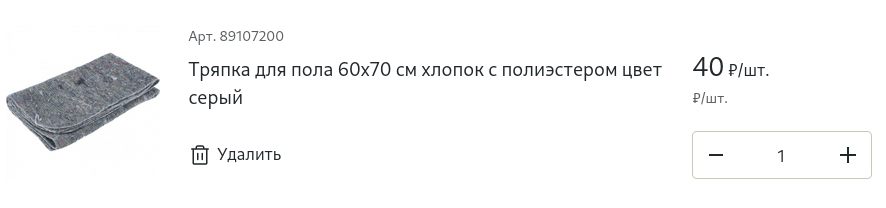 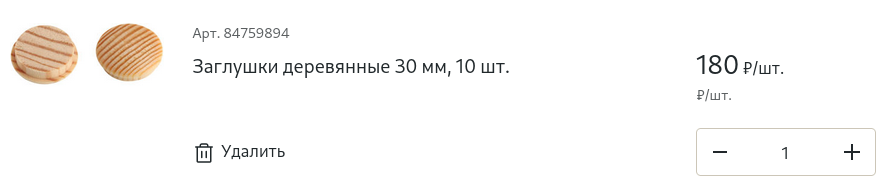 гвоздики-саморезики
Раскройка
Обязательно сделайте (или попросите сделать) заготовкам углы ровно 90’.
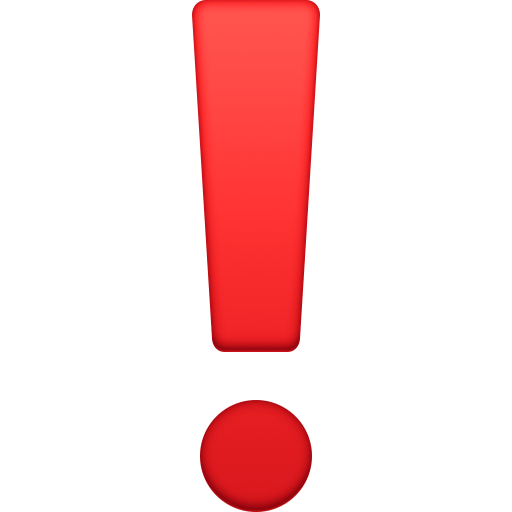 Раскройка
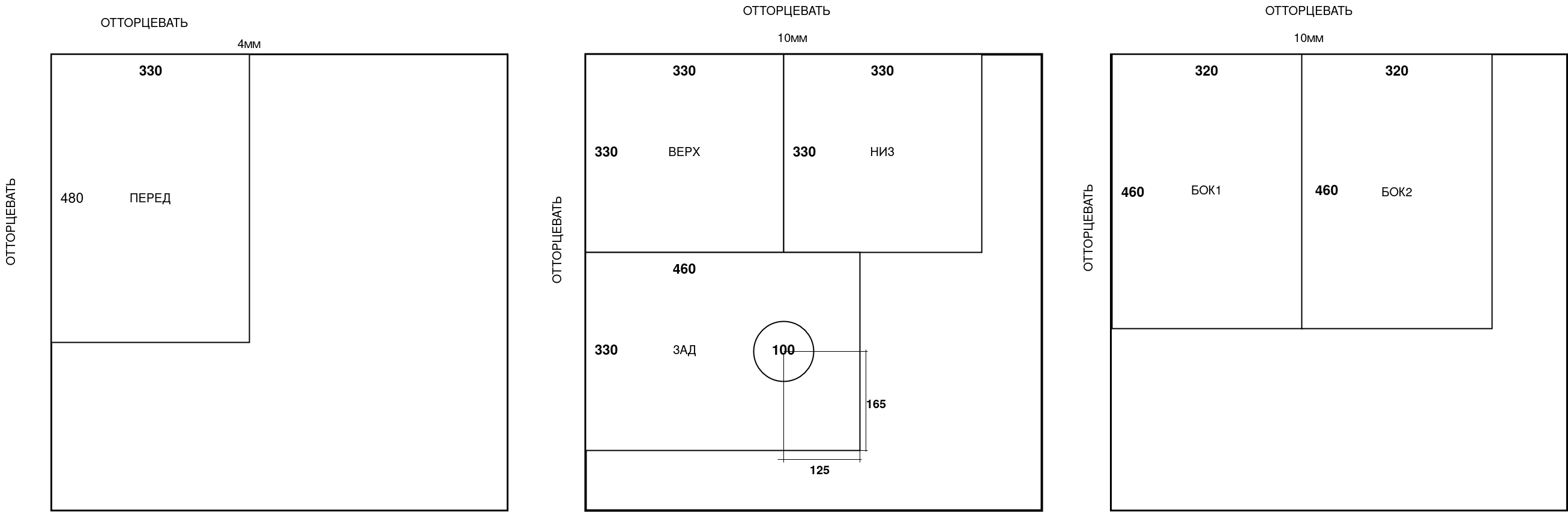 Сборка
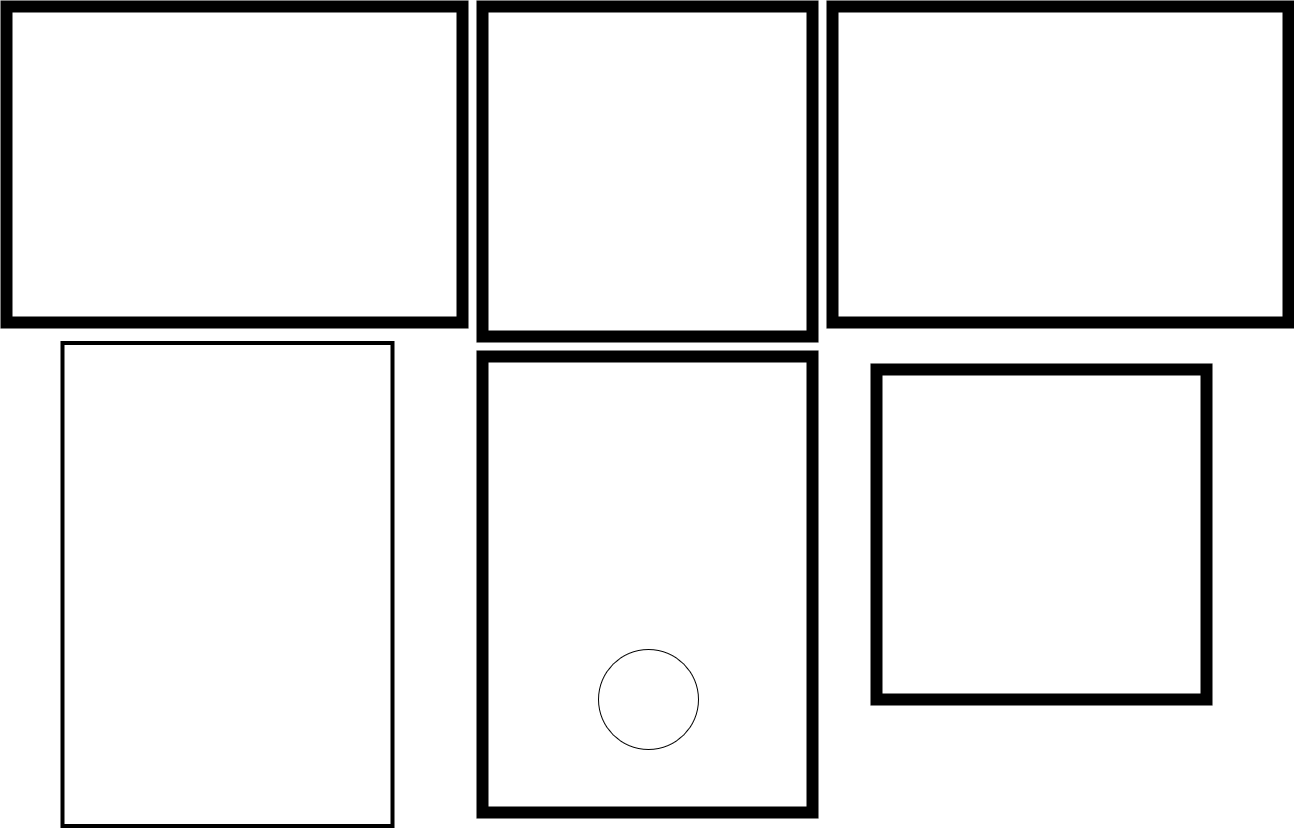 Сборка
Спасибо за внимание!
Не выкидывайте обрезки! 
Мы сделаем что-нибудь интересное в следующий раз :)
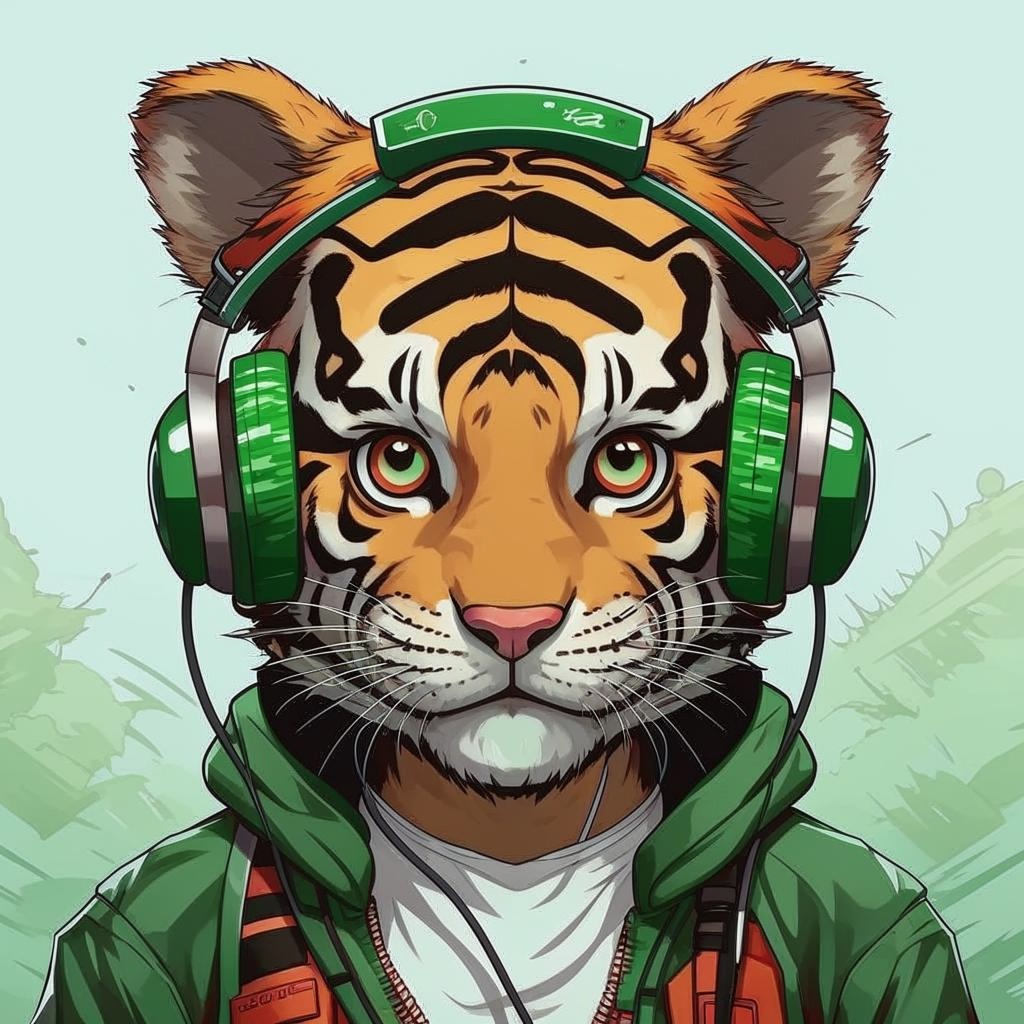 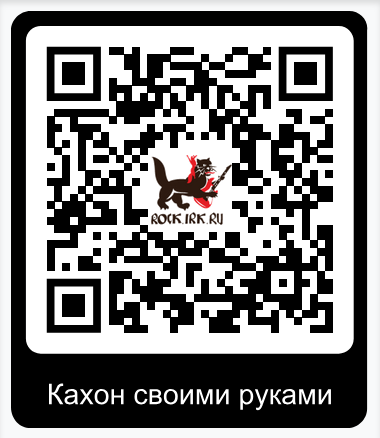